MIELOPROLIFERATIVE DISORDERS
Case 1
A 32 year old previously healthy woman with no prior medical history presents to your office stating that she has felt “unwell” for the past month. In the past 3 days she has experienced fevers, a “rash” on her legs, weakness, and shortness of breath. She has been too weak to get out of bed the last 24 hours and has experienced spontaneous nose bleeds.
Case 1
Physical exam confirms an ill appearing woman. 
T = 38.6, pulse 122, BP 123/54
Dried blood in the nares, pale conjunctiva
Dried mucous membrane
Tachycardia and tachypnea
Petechiae over the lower extremities
Case 1
Routine labs: 
WBC = 1700/mm3
Hgb = 5.6 gm/dL
HCT 18.2%
Platelet – 12,000/mm3
What important piece of laboratory information is missing from the WBC?
Case 1
Differential of the white blood cell count reveals at least 50% of young white cells, the lab thinks are blasts. 

Reticulocyte count = 0.4%
Electrolytes are consistent with dehydration, potassium and creatinine are slightly elevated.
Case 3
Case 3
Case 1
Hematopathology evaluation revealed AML subtype M1. 

Chromosomal studies were normal. 

What should you do prior to beginning chemotherapy in this patient?
Case 1
The patient tolerated induction chemotherapy well and remains in remission 4 months after completing induction and consolidation therapy. Her blood counts have all now normalized.
CHRONIC MYELOPROLIFERATIVE DISORDERS (MPD)
Neoplastic (clonal) disorders of hematopoietic stem cells

Over-production of all cell lines, with usually one line in particular

Fibrosis is a secondary event

Acute Myeloid Leukemia may occur
WHO entities of CMPD
Ch Myeloid leukemia
Ch Neutrophillic leukemia
Ch Eosinophillic leukemia / Hyper Eo Synd
Polycythemia Vera
Essential Thrombocythemia
Myelofibrosis
CMPD unclassifiable
Chronic Myeloid leukemia (BCR-ABL positive)
Polycythemia Vera
Essential Thrombocythemia
Myelofibrosis

Are distinct diseases with specific clinicopathologic criteria for diagnosis but they also have common features
Increased number of one or more myeloid cells
Hepatosplenomegaly
Hypercatabolism
Clonal marrow hyperplasia without dysplasia
Predisposition to evolve
CHRONIC MYELOID LEUKEMIA (CML)
It originates in a single abnormal haematopoietic stem cell

Clonal malignant myeloproliferative disorder characterized by increased proliferation of the granulocytic cell line without the loss of their capacity to differentiate 

Results in increases in myeloid cells, erythroid cells and platelets in peripheral blood and marked myeloid hyperplasia in the bone marrow
Is associated with a specific genetic lesion, the Philadelphia chromosome t(9;22)
BCR-ABL oncogene
Ph cromosome and BCR-ABL oncogene:
Diagnosis
Target for treatment
Monitoring treatment response
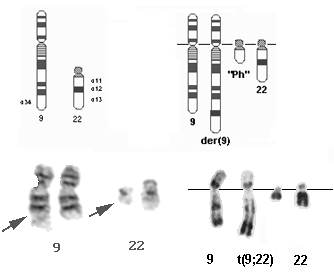 Philadelphia chromosome
is an acquired cytogenetic anomaly that is characterized in all leukaemic cells in CML

90-95% of CML pts have Ph chromosome

Reciprocal translocation of chromosome 22 and chromosome 9
Molecular Methods for Detecting bcr-abl at the Ph Chromosome
Fluorescence in situ hybridization (FISH)
Interphase
Metaphase
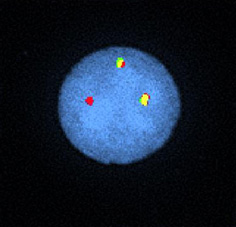 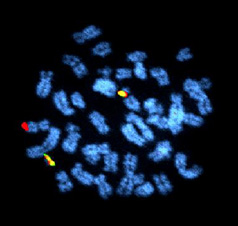 Courtesy of Charles Sawyers, UCLA.
[Speaker Notes: [slide 18]
Molecular Methods for Detecting bcr-abl at the Ph Chromosome
FISH is the detection of highly specific DNA probes that have been hybridized to either interphase or metaphase chromosomes using fluorescence microscopy.  FISH has a high rate of sensitivity (1/250 cells) and specificity.
To detect the Ph chromosome, the fluorescent probe will be designed to hybridize to the bcr-abl fusion gene.
FISH is being used experimentally to monitor remission status in Ph+ CML with greater sensitivity than conventional cytogenetics.1  It is also used for early detection of relapse and evaluation for mixed chimerism following stem cell transplantation (SCT).2












References
1.	Duba HC, Hilbe W, Mehringer A, et al.  Hypermetaphase and interphase fluorescence in situ hybridisation for monitoring of remission status in Philadelphia chromosome positive chronic myeloid leukemia.  Int J Oncol. 2000;17:1245-1249.
2.	Tamura S, Saheki K, Takatsuka H, et al.  Early detection of relapse and evaluation of treatment for mixed chimerism fluorescence in situ hybridization following allogeneic hematopoietic cell transplant for hematological malignancies.  Ann Hematol.   2000;79:622-626.]
Physical exam
Splenomegaly  (70–85%) - is the most common physical finding in patients with CML.
The size of the spleen correlates with the peripheral blood granulocyte counts
A very large spleen is usually a harbinger of the transformation into an acute blast crisis form of the disease 
Hepatomegaly also occurs, although it is less common than splenomegaly , in 20–45%,
Lymphadenopaties - signifie the evolution to the accelerated/blastic phase.
Physical exam
Fever, purpura.
leukostasis and hyperviscosity can occur in some patients, with extraordinary elevation of WBC counts, exceeding 300,000-600,000 cells/mmc : 
headache, 
dizziness, 
vertigo, 
tinnitus, 
visual disturbances, 
angina pectoris.
CML – PERIPHERAL BLOOD
Leucocytosis (a total WBC count of 20,000-over 100.000 cells/mL) with circulating immature cells from the bone marrow, such as myeloblasts, myelocytes, metamyelocytes, and nucleated red blood cells, mimicking the findings in the bone marrow. 
Basophilia - 2-4%, over 7% in 10 – 15 % patients
Eosinophilia
Mild-to-moderate anemia usually normochromic and normocytic 
Thrombocitosis - 500.000–600.000/mm3, to 1–2 million/mm3.
CML – PERIPHERAL BLOOD
CML – PERIPHERAL BLOOD
CML – BONE MARROW
Marrow aspirate - Bone marrow is
Hypercellular (reduced fat spaces)
Myeloid:erythroid ratio – 10:1 to 30:1 (N : 2:1)
Myelocyte predominant cells, blasts less 10%, Myeloblast less 5%
Megakaryocytes increased
Increase reticulin fibrosis in 30-40%

BOM - confirms the hyperplasia of hematopoietic tissue. Mild fibrosis is often seen in the reticulin stain.
CML – BONE MARROW
Biology
markedly elevated serum B-12 vitamin–binding protein (TC-I);
hemostasis  thrombocytopathia with prolonged bleeding time and decreased platelet aggregability. 
hyperuricemia and elevated LDH;
Hyperhistaminemia – ulcer – Ba count is high
Chronic phase criteria
Splenomegaly
Leucocytosis (a total WBC count of 20,000-over 100.000 cells/mL) with circulating immature cells from the bone marrow, such as myeloblasts, myelocytes, metamyelocytes, and nucleated red blood cells, mimicking the findings in the bone marrow. 
Basophilia - 2-4%, over 7% in 10 – 15 % patients
Eosinophilia
Ph Cromosome 
BCR-ABL p 210
Accelerated phase criteria
Clinical features
Increasing splenomegaly refractory to chemo
Increasing chemotherapy requirement
Lab features
Blasts>15% in blood
Blast & promyelocyte > 30% in blood
Basophil 20% in blood
Thrombocytopenia
Cytogenetic: clonal evolution

May last for several months.
Blastic phase
Resembles acute leukaemia
Diagnosis requires > 20% blasts in marrow
2/3 transform to myeloid blastic phase and 1/3 to lymphoid blastic phase


Survival : 9 mos vs 3 mos (lym vs myeloid)
Complications
anemia, infections, 
bleeding or thrombosis, 
spleen infarction or fracture, 
pulmonary (infarction, infections), 
bone (pains, distruction, hypercalcemia), 
neurologic (leucostasis, hemorrhage, thrombosis), 
metabolic (gout)
Differential diagnosis
CML
ET
Splenomegaly grade 3-4-5 correlate with leucocytosis
Hb – normal or mild anemia
Leukocyte - > 50 000/mm3  - > 100 000/mm3 …. 300-400 000/mm3 with circulating immature cells from the bone marrow
Platelets – normal or higher
Cr Ph
BCR-ABL p210
Splenomegaly absent or grade 1-2
Hb, Ht normal
Leukocyte – normal or max 10 000 – 15 000/mm3 with normal formula
Platelets – over 450 000/mm3
Without other causes of thrombocytosis – infection, bleeding, splenectomy
JAK2 kinase in 50%
Allogeneic hematopoietic stem cell transplantation (AHSCT)
“For the moment allogeneic bone marrow or stem cell transplantation is the best and only one treatment for cure of this disease. ”

But

The procedure is limited by the existence of a potential donor and high toxicity which limits the age of the patients with potential indication for transplantation.
AlloSCT isn’t the first line therapy
First line choise: TKI 
First generation– Imatinib (Glivec)
Second generation – Dasatinib, Nilotinib
Third generation – Ponatinib
Induces molecular CR BCR-ABL undetectable with PCR

The fastest and deepest response is correlated with better OS, DFS.
HEMATOLOGIC RESPONSE
Complete hematologic response
WBC count normalised (under 10.000/mm3)
Disapearance of immature cells of peripheral blood 
Platelets count normalised (under 350.000/mm3)
Disapearance of all signs and symptoms of disease
Spleen normalised

Partial hematologic response
Decreasing with at least 50% of leucocytosis (10.000 si 20.000/mm3 )
or complete hematologic response with persistent splenomegaly
CYTOGENETIC RESPONSE
% Ph+ cells in bone marrow

Complete :			   0
Major :				< 35%
Minor :			       35 - 95
Minimal :			> 95
Failure :				100
Definition of an optimal response, according to ELN recommendations
TKI treatment
Continuous treatment
Discontinuation in young patients with CMR for minimum 2 year
Close monitoring of BCR-ABL level
Any suspicion of increasing BCR-ABL level – reinitiate the treatment
Case 2
A 20-year-old woman with amenorrhea, minor lymphadenopathy, no hepatosplenomegaly.Her FBC showed: WBC 2.45 × 10⁹/l, Hb 84 g/l, neutrophils 0.8 × 10⁹/l, eosinophils 0.04 × 10⁹/l, basophils 0.12 × 10⁹/l, lymphocytes 1.22 × 10⁹/l, monocytes 0.04 × 10⁹/l, blast cells 0.34 × 10⁹/l, platelet count 826 × 10⁹/l.Immunophenotyping showed: CD13 77%, CD33 83%, CD117 20%, CD34 82%, myeloperoxidase 10%, CD42 74%, glycophorin 17%. Cytogenetic and molecular analysis showed t(9;22)(q34.1;q11.2) and BCR-ABL1.
Case 2
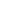 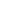 The correct answer is:
3. Chronic myeloid leukemia in megakaryoblastic transformation
Case 2
Trephine biopsy immunohistochemistry for CD61 is shown.
Case 3
45 yo patient, female
Personal history of 3rd degree hypertension, hypothyroidism, depressive disorder
Presents for physical weakness, sweat and diffuse abdominal pain. 

The physical exam shows the following abnormalities: 
skin and mucous redness, 
adipose abdominal tissue, 
liver – inferior edge at 3 cm below the costal rim, 
first degree splenomegaly, 
pollakiuria, 
dysuria.
Lab findings
Blood smear
Bone marrowaspiration
Bone marrow biopsy
Case 4
Pacient I.M. in varsta de 32 de ani, acuza astenie fizica, satietate precoce si constipatie de aproximativ 4 luni. 
Paraclinic: Hb 11g/dl, VEM 87fl, HEM 32pg, leucocite 650.000, Trombocite 530.000/mm3. FL: neutrofile 89%, Ly 12%, E 7%, B 9%. FSP: blasti 2%, promielocite 2%, mielocite 6%, metamielocite 6%, NNS 4%, NS 71%, Ly 3%, B 6%, E5%.
Completati investigatiile si stabiliti criteriile de diagnostic pozitiv
[Speaker Notes: Sa il rezolve ei]